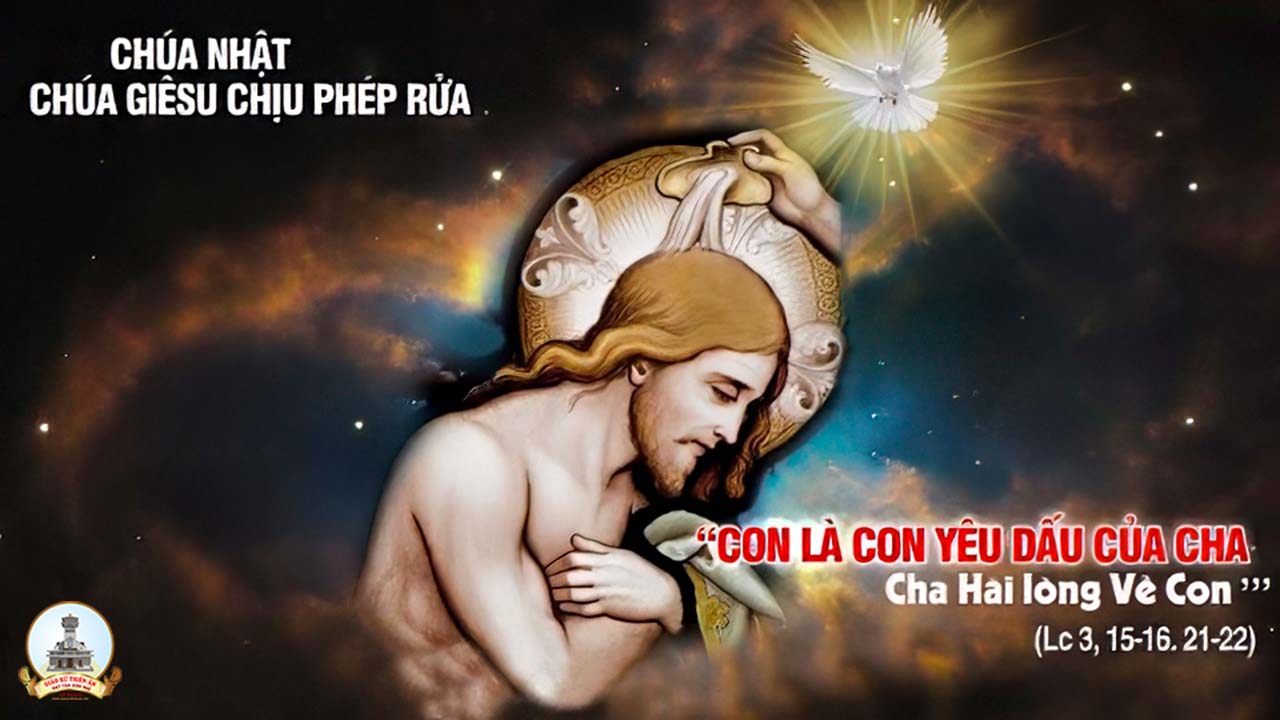 TẬP HÁT CỘNG ĐOÀN
THÁNH VỊNH 103
Chúa chịu Phép Rửa (C)
Lm. Kim Long
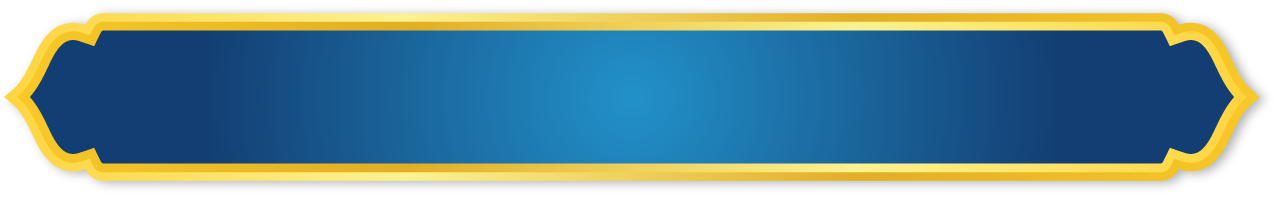 CA ĐOÀN PHANXICÔ XAVIÊ
GIÁO XỨ THIÊN ÂN
Đk: Hồn tôi hỡi, hãy chúc tụng Chúa Trời.
Alleluia-Alleluia:
Gioan nói: Đấng sẽ đến sau tôi thì uy lực hơn tôi. Người sẽ rửa các ngươi trong lửa và Thánh Thần.
Alleluia…
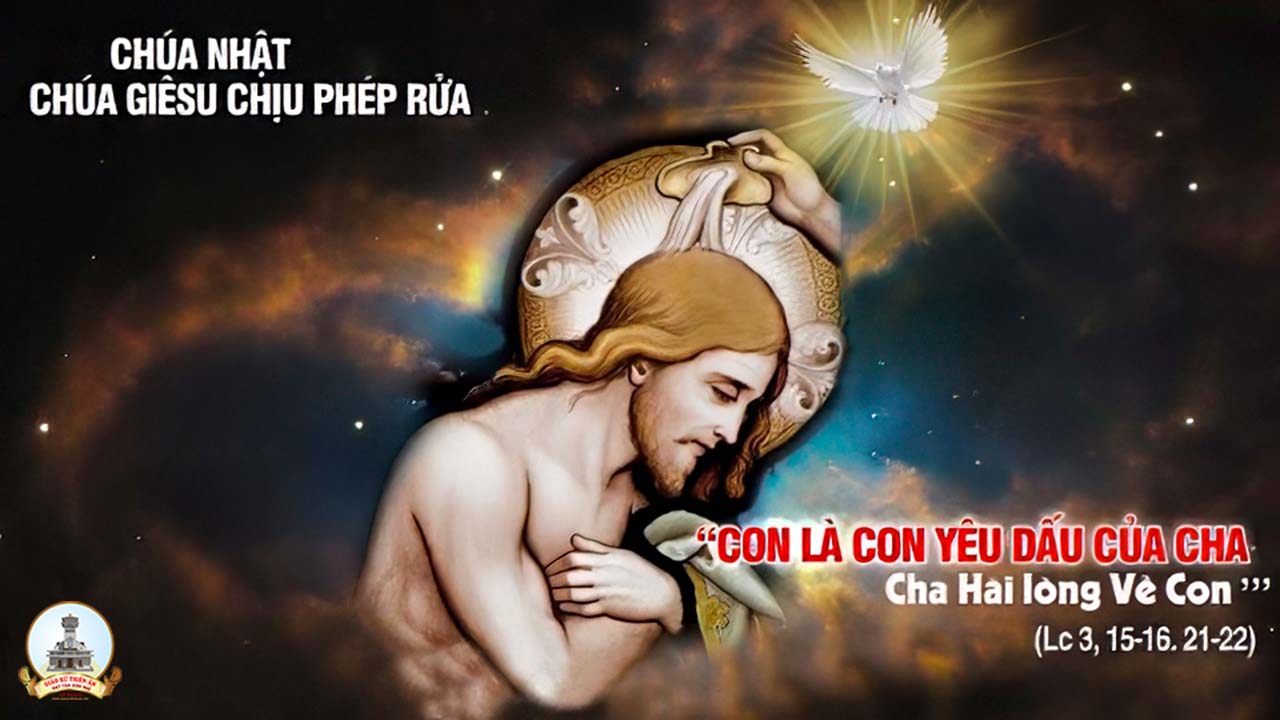 Ca Nhập LễTRÊN SÔNG GIOĐANHVH
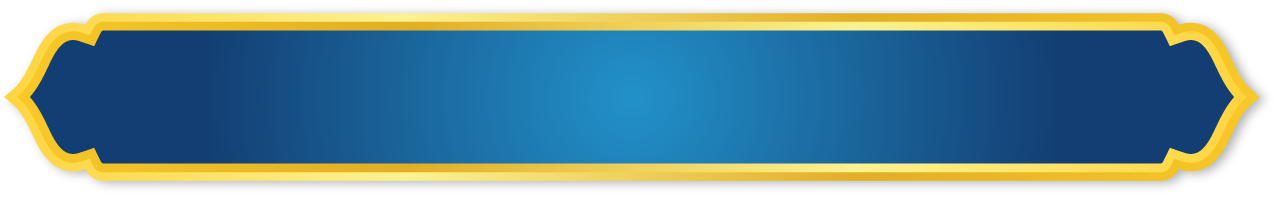 CA ĐOÀN PHANXICÔ XAVIÊ
GIÁO XỨ THIÊN ÂN
Đk:Trên dòng sông Giođan, Chúa chịu phép rửa bởi tay thánh Gioan. Trời đã mở ra, Thánh Linh xuống trên Người dưới hình bồ câu…
… Từ cao tiếng Chúa Cha phán truyền: “Này là Con Ta yêu dấu, rất đẹp lòng Ta”.
Tk1: Giêsu con Vua Trời đến cứu độ ta. Ai tin nơi lời Người sẽ sống muôn đời.
Đk:Trên dòng sông Giođan, Chúa chịu phép rửa bởi tay thánh Gioan. Trời đã mở ra, Thánh Linh xuống trên Người dưới hình bồ câu…
… Từ cao tiếng Chúa Cha phán truyền: “Này là Con Ta yêu dấu, rất đẹp lòng Ta”.
Tk2: Hãy cất tiếng chúc mừng Đấng Cứu Độ ta. Chúa đã đến làm Người phá xiềng xích tối tăm.
Đk:Trên dòng sông Giođan, Chúa chịu phép rửa bởi tay thánh Gioan. Trời đã mở ra, Thánh Linh xuống trên Người dưới hình bồ câu…
… Từ cao tiếng Chúa Cha phán truyền: “Này là Con Ta yêu dấu, rất đẹp lòng Ta”.
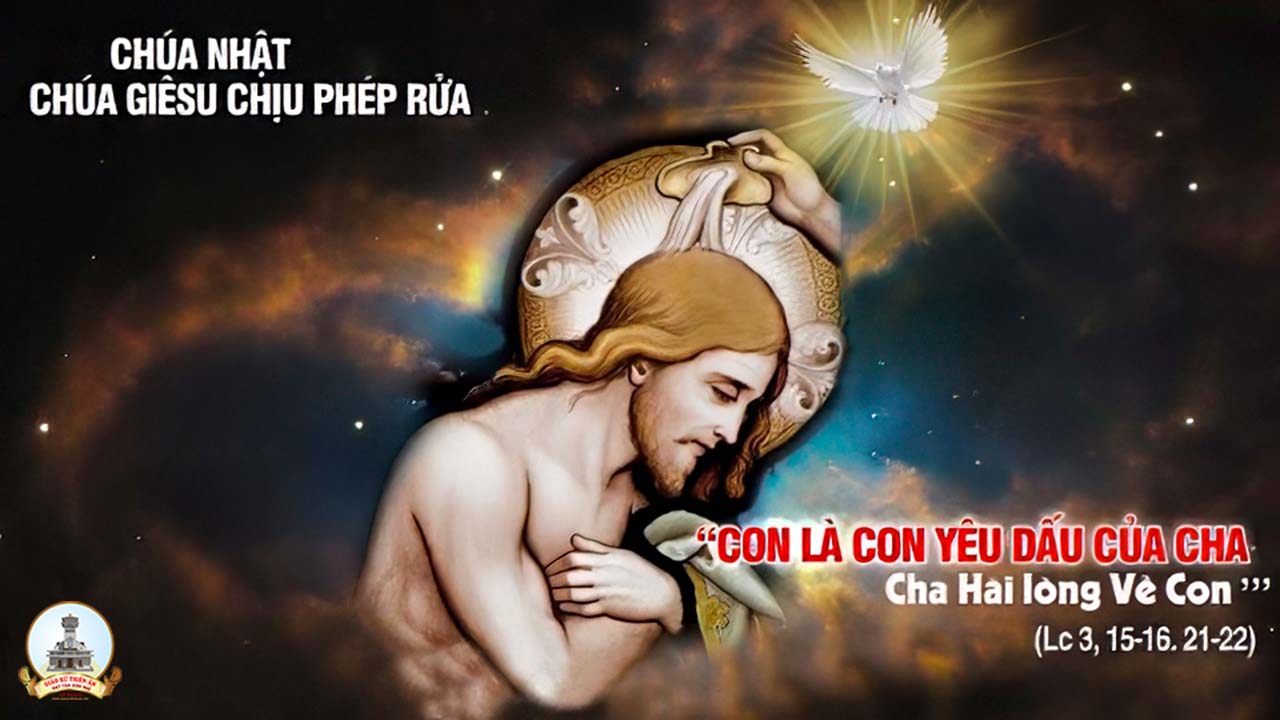 KINH VINH DANH
Ca Lên Đi 2
Chủ tế: Vinh danh Thiên Chúa trên các tầng trời. Và bình an dưới thế, bình an dưới thế cho người thiện tâm.
Chúng con ca ngợi Chúa. Chúng con chúc tụng Chúa. Chúng con thờ lạy Chúa. Chúng con tôn vinh Chúa. Chúng con cảm tạ Chúa vì vinh quang cao cả Chúa.
Lạy Chúa là Thiên Chúa, là Vua trên trời, là Chúa Cha toàn năng. Lạy Con Một Thiên Chúa,Chúa Giêsu Kitô.
Lạy Chúa là Thiên Chúa, là Chiên Thiên Chúa, là Con Đức Chúa Cha. Chúa xoá tội trần gian, xin thương, xin thương, xin thương xót chúng con.
Chúa xoá tội trần gian, xin nhận lời chúng con cầu khẩn. Chúa ngự bên hữu Đức Chúa Cha, xin thương, xin thương, xin thương xót chúng con.
Vì lạy Chúa Giêsu Kitô, chỉ có Chúa là Đấng Thánh, chỉ có Chúa là Chúa, chỉ có Chúa là Đấng Tối Cao, cùng Đức Chúa Thánh Thần trong vinh quang Đức Chúa Cha. A-men.
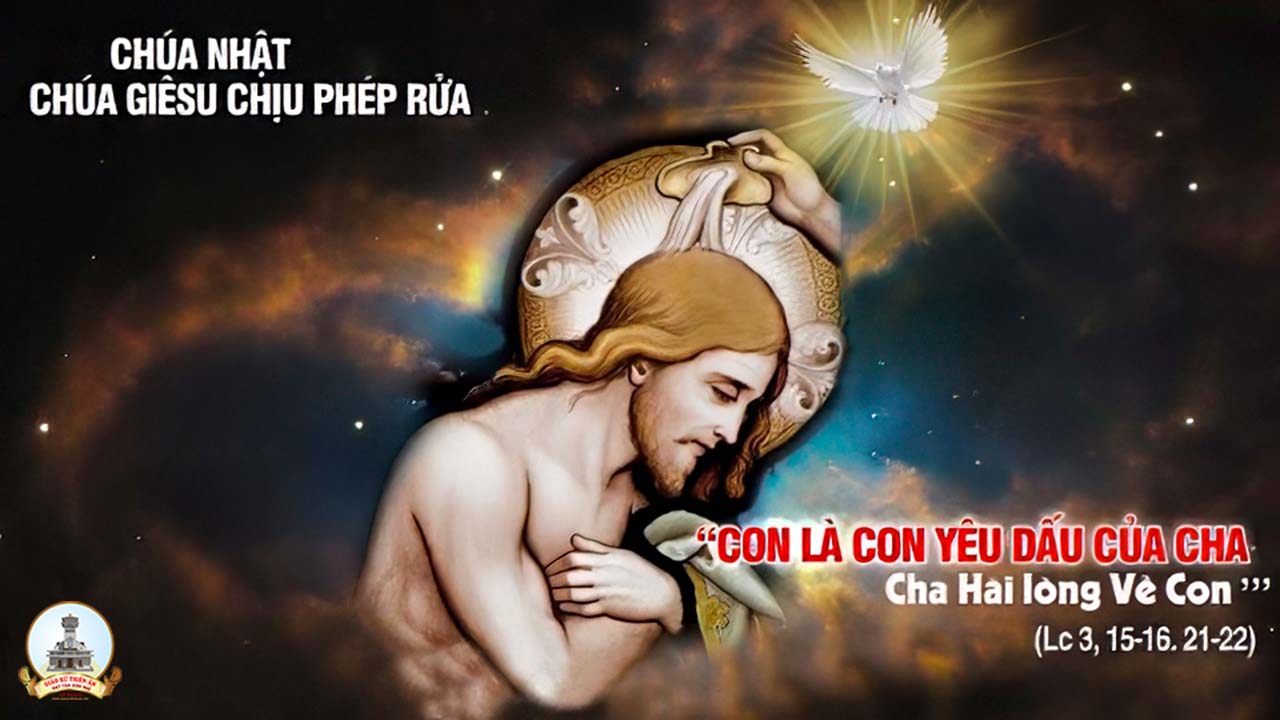 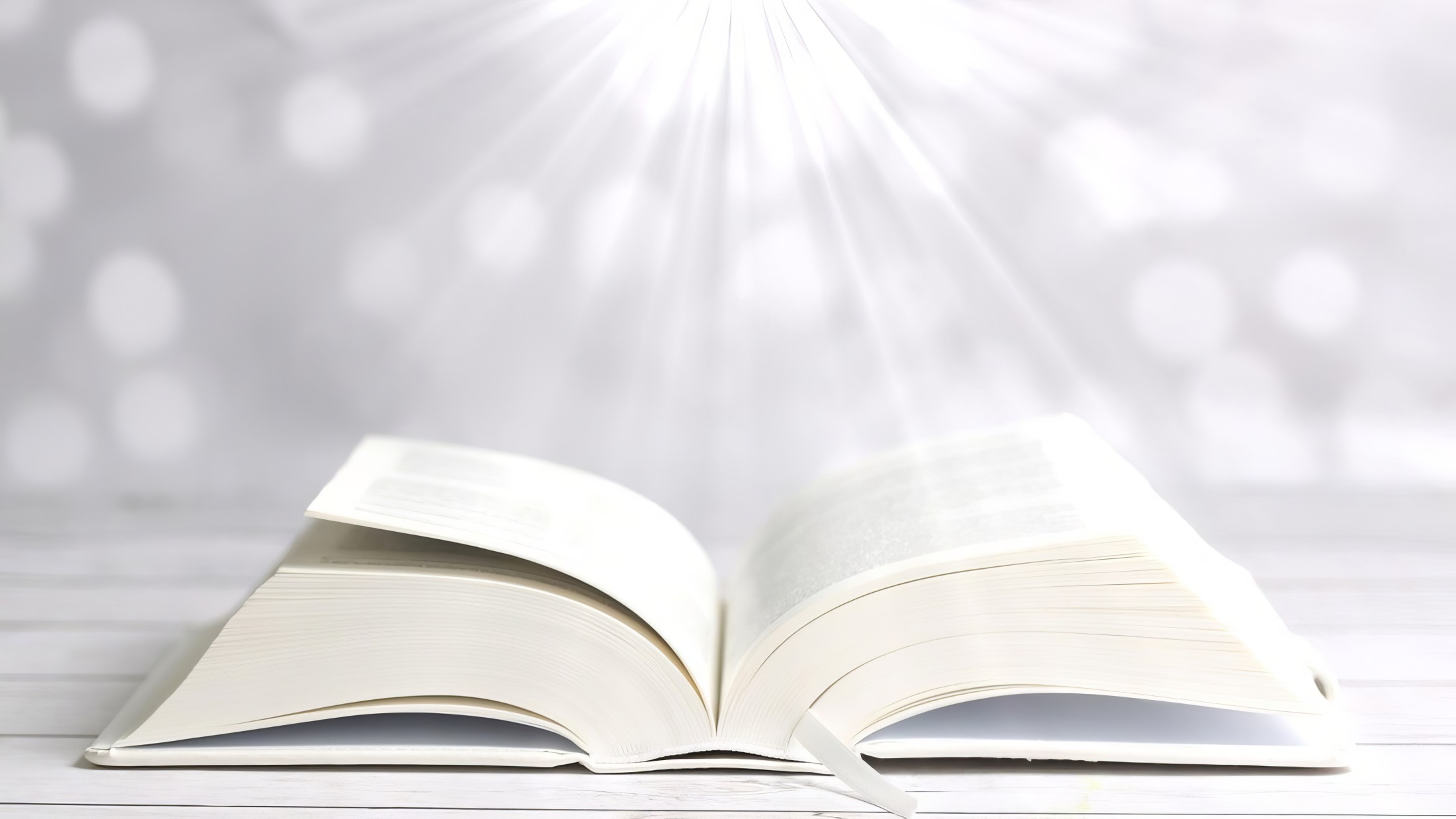 Bài đọc 1
Vinh quang Đức Chúa sẽ tỏ hiện, và mọi người phàm sẽ cùng được thấy.
Bài trích sách ngôn sứ I-sai-a.
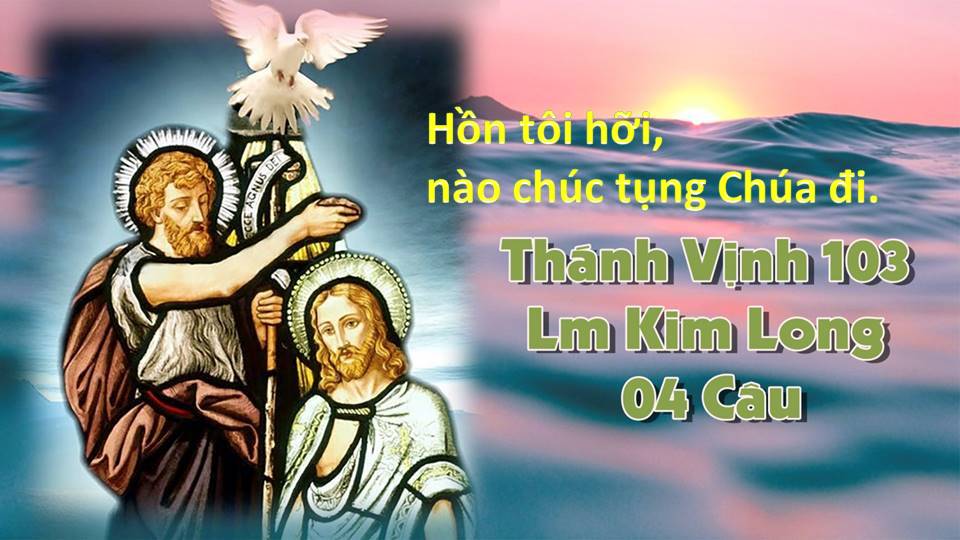 Thánh Vịnh 103Chúa Giêsu Chịu Phép Rửa Năm CLm Kim Long04 Câu
Đk: Hồn tôi hỡi, hãy chúc tụng Chúa Trời.
Tk1: Hồn tôi hỡi chúc tụng Chúa đi, lạy Thiên Chúa đấng con thờ kính, Ngài cao cả muôn trùng…
… Áo Ngài mặc toàn oai phong lẫm liệt, cẩm bào Ngài khoác muôn vạn ánh hào quang.
Đk: Hồn tôi hỡi, hãy chúc tụng Chúa Trời.
Tk2: Kỳ công Chúa, quá nhiều Chúa ơi, thật phong phú với muôn màu sắc đầy ắp dương gian này…
…Với vạn vật Ngài khôn ngoan tác thành, linh hồn tôi hỡi, ca tụng Chúa trời đi.
Đk: Hồn tôi hỡi, hãy chúc tụng Chúa Trời.
Tk3: Kìa muôn thú ngước nhìn Chúa luôn, đợi trông Chúa dủ thương nhìn đến dọn bữa cho no lòng…
… Chúng vội vàng lượm ngay khi Chúa tặng, thỏa lòng vì những ân lộc Chúa rộng ban.
Đk: Hồn tôi hỡi, hãy chúc tụng Chúa Trời.
Tk4: Vừa khi Chúa rút lại khí thiêng, là thân chúng trở lui bụi cát vì tắt hơi thở rồi…
… Muốn tạo lại Ngài ban sinh khí vào, bởi Ngài đổi mới bộ mặt của trần gian.
Đk: Hồn tôi hỡi, hãy chúc tụng Chúa Trời.
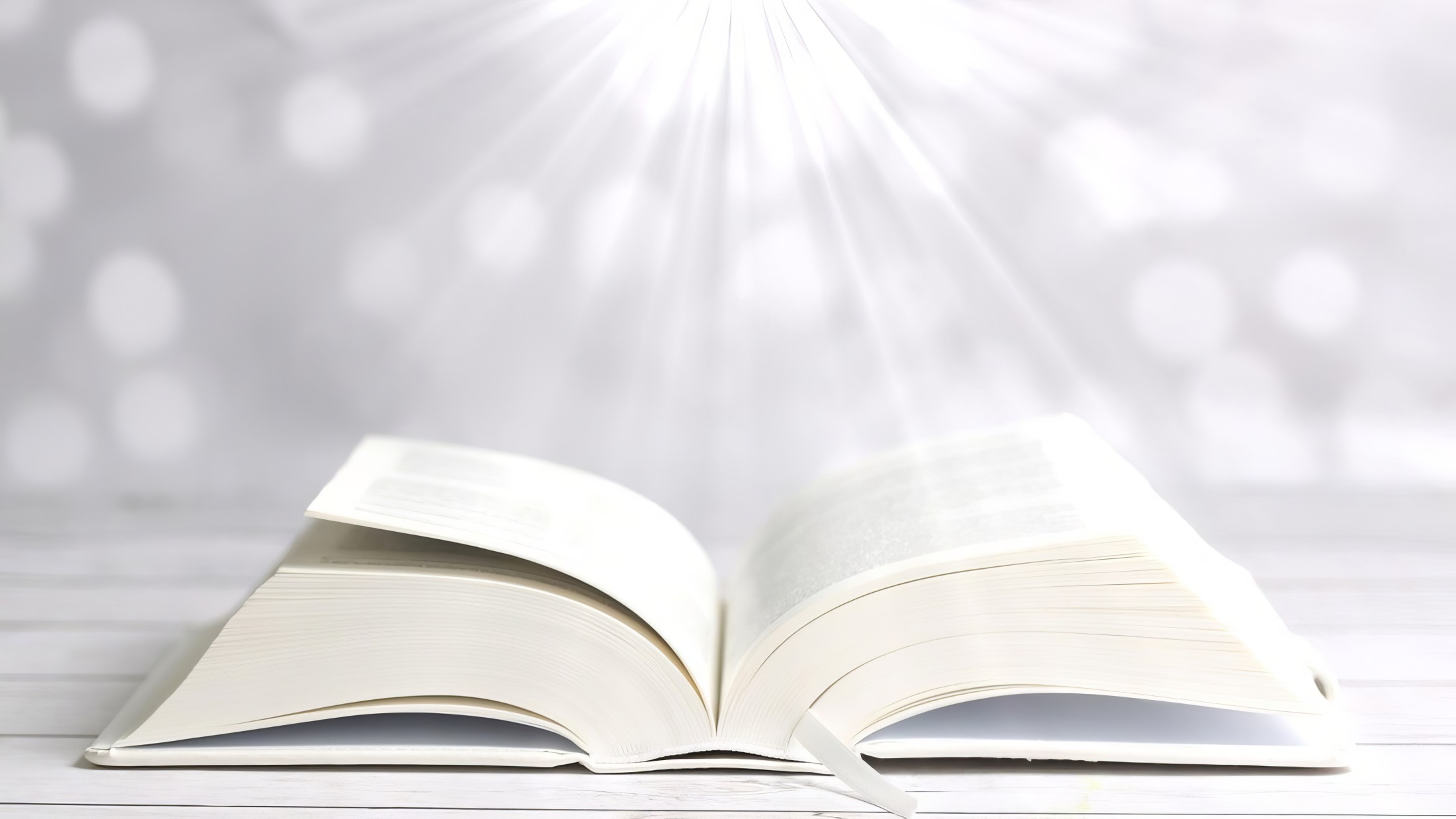 Bài đọc 2
Thiên Chúa đã cứu chúng ta nhờ phép rửa ban ơn Thánh Thần, để chúng ta được tái sinh và đổi mới.
Bài trích thư của thánh Phao-lô tông đồ gửi ông Ti-tô.
Alleluia-Alleluia:
Gioan nói: Đấng sẽ đến sau tôi thì uy lực hơn tôi. Người sẽ rửa các ngươi trong lửa và Thánh Thần.
Alleluia…
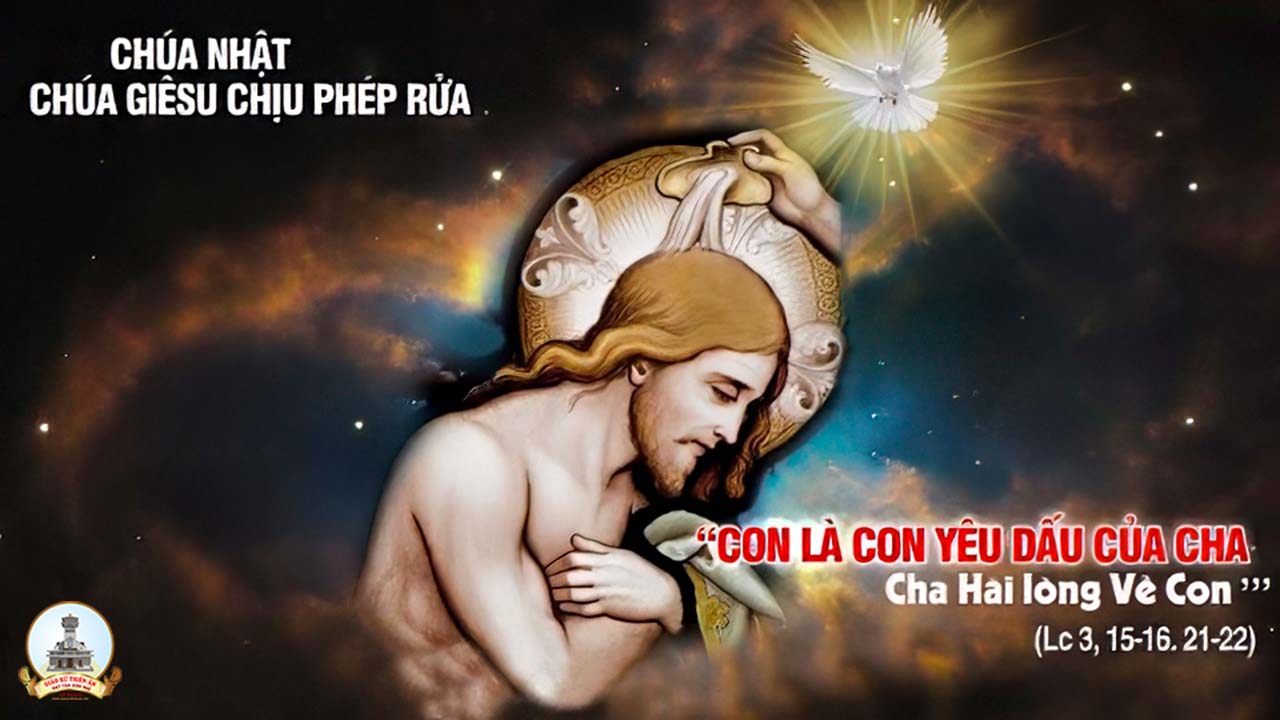 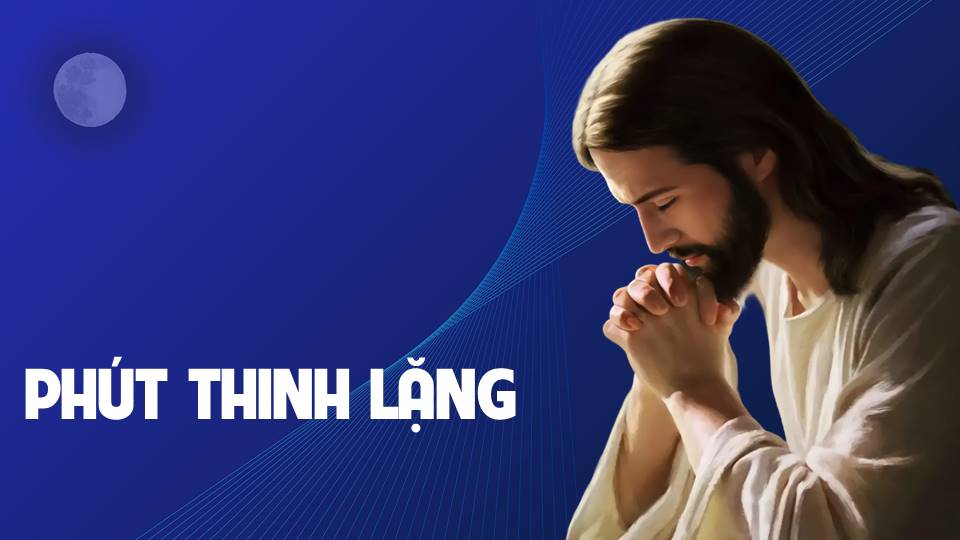 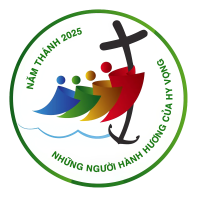 KINH TIN KÍNH
Tôi tin kính một Thiên Chúa là Cha toàn năng, Đấng tạo thành trời đất, muôn vật hữu hình và vô hình.
Tôi tin kính một Chúa Giêsu Kitô, Con Một Thiên Chúa sinh bởi Đức Chúa Cha từ trước muôn đời.
Người là Thiên Chúa bởi Thiên Chúa, Ánh Sáng bởi Ánh Sáng, Thiên Chúa thật bởi Thiên Chúa thật, được sinh ra mà không phải được tạo thành.
Đồng bản thể với Đức Chúa Cha, nhờ Người mà muôn vật được tạo thành. Vì loài người chúng ta và để cứu độ chúng ta,
Người đã từ trời xuống thế. Bởi phép Đức Chúa Thánh Thần, Người đã nhập thể trong lòng Trinh Nữ Maria, và đã làm người.
Người chịu đóng đinh vào thập giá vì chúng ta, thời quan Phongxiô Philatô. Người chịu khổ hình và mai táng, ngày thứ ba Người sống lại như lời Thánh Kinh.
Người lên trời, ngự bên hữu Đức Chúa Cha, và Người sẽ lại đến trong vinh quang để phán xét kẻ sống và kẻ chết, Nước Người sẽ không bao giờ cùng.
Tôi tin kính Đức Chúa Thánh Thần là Thiên Chúa và là Đấng ban sự sống, Người bởi Đức Chúa Cha và Đức Chúa Con mà ra.
Người được phụng thờ và tôn vinh cùng với Đức Chúa Cha và Đức Chúa Con, Người đã dùng các tiên tri mà phán dạy.
Tôi tin Hội Thánh duy nhất, thánh thiện, công giáo và tông truyền. Tôi tuyên xưng có một Phép Rửa để tha tội.
Tôi trông đợi kẻ chết sống lại và sự sống đời sau. Amen.
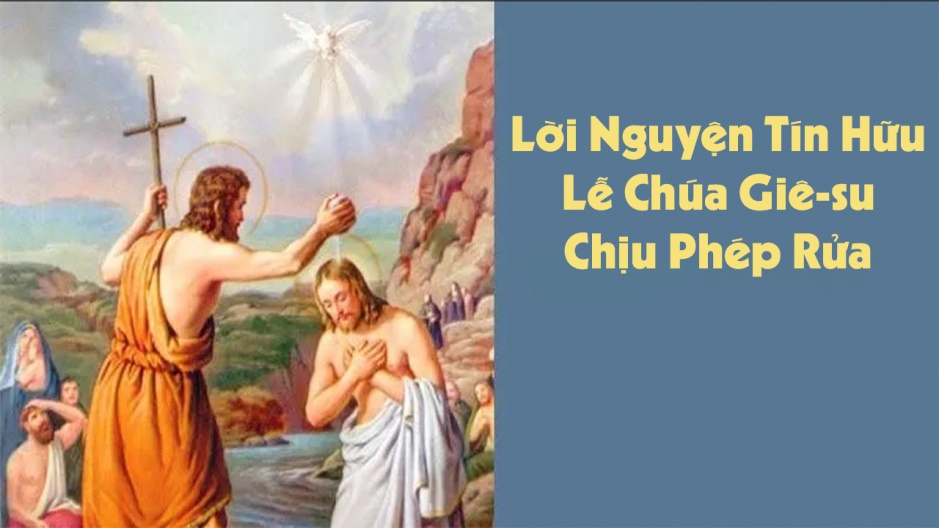 Ca Dâng LễLỄ DÂNG MỌN HÈNSơn Dương
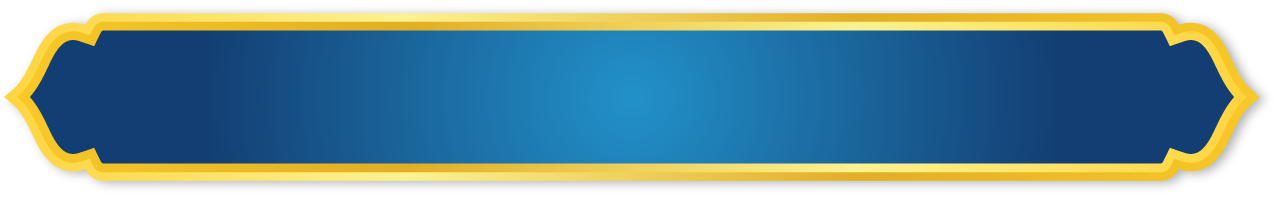 CA ĐOÀN PHANXICÔ XAVIÊ
GIÁO XỨ THIÊN ÂN
Tk1: Xin dâng lên Chúa lòng thành chúng con, ươm bao mơ ước và niềm khát khao, buồn vui thế nhân tháng năm cuộc đời…
… Xin dâng lên Chúa nguyện Ngài thương đến, hãy xin đoái nhận lễ dâng mọn hèn, lòng con thiết tha dâng cả trái tim.
Đk: Này đây bánh miến dâng trên bàn thờ, cùng rượu nho mới ngát thơm hương đồng, tháng năm lao nhọc này con dâng tiến…
… Tựa làn trầm vút chạm Thánh nhan Ngài, nguyện xin đoái thương nhận cho lễ vật dù cho con không xứng dâng lên (về) Ngài.
Tk2: Xin dâng lên Chúa rượu ngon bánh thơm, lao công gian khó cuộc đời thế nhân, để nên lễ dâng Chúa trên bàn thờ…
… Nguyện Ngài nhận cho lời con tha thiết, xác thân mọn hèn với linh hồn này, dù con vẫn vương lỗi tội thế gian.
Đk: Này đây bánh miến dâng trên bàn thờ, cùng rượu nho mới ngát thơm hương đồng, tháng năm lao nhọc này con dâng tiến…
… Tựa làn trầm vút chạm Thánh nhan Ngài, nguyện xin đoái thương nhận cho lễ vật dù cho con không xứng dâng lên (về) Ngài.
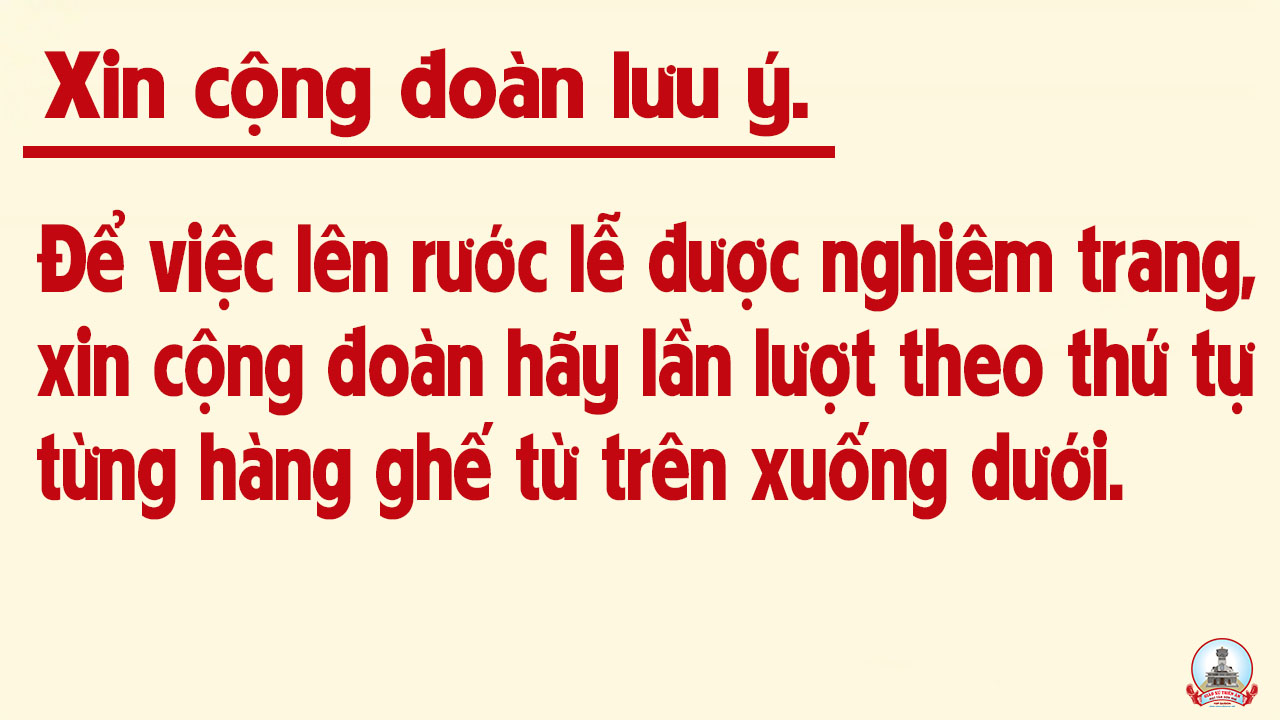 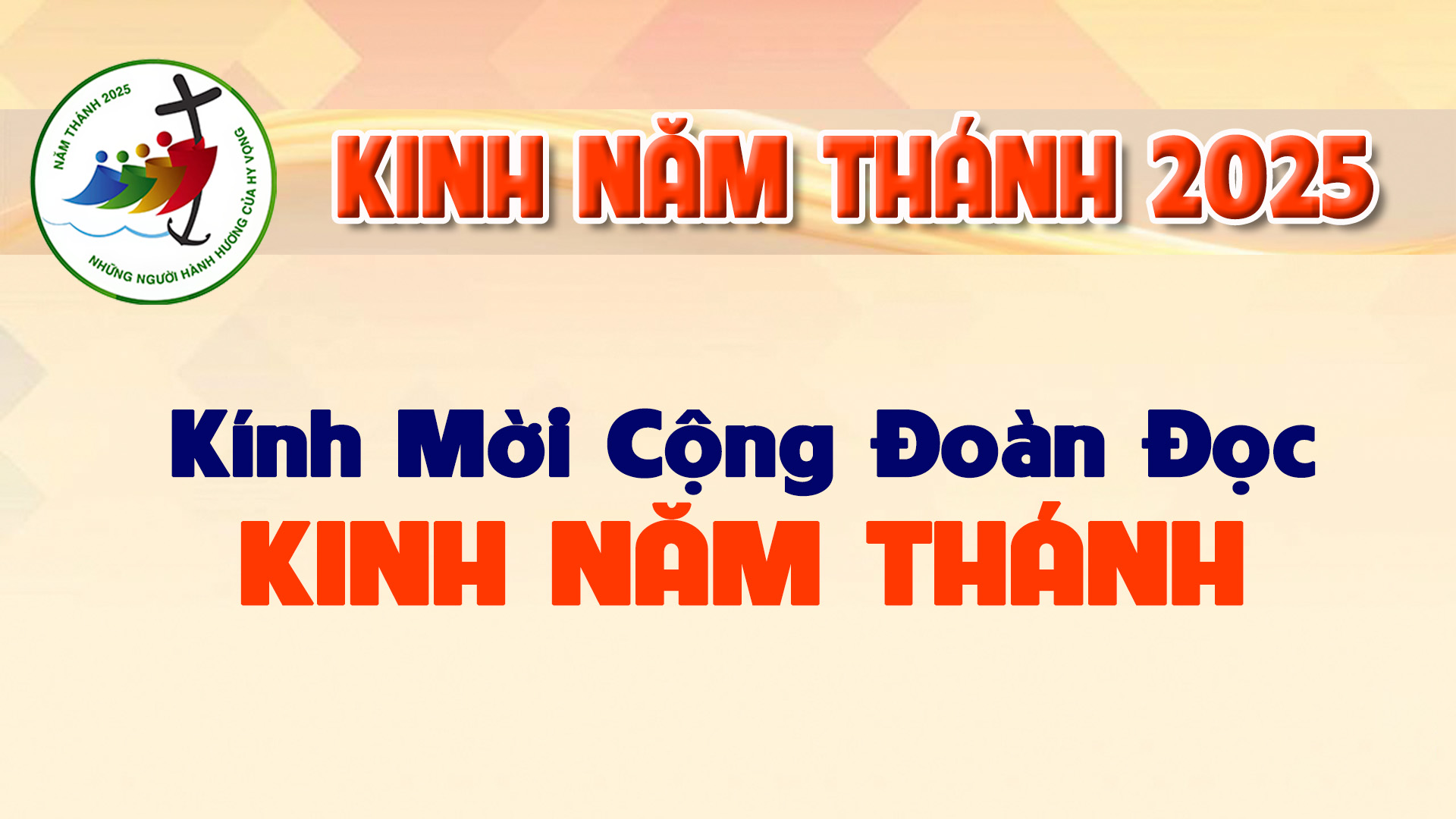 Lạy Cha trên trời/ Xin cho ơn đức tin mà Cha ban tặng chúng con/ trong Chúa Giêsu Kitô Con Cha/
Và Anh của chúng con/ cùng ngọn lửa đức ái được thắp lên trong tâm hồn chúng con bởi Chúa Thánh Thần/
Khơi dậy trong chúng con niềm hy vọng hồng phúc/ hướng về Nước Cha trị đến/ Xin ân sủng Cha biến đổi chúng con/
Thành những người miệt mài vun trồng hạt giống Tin Mừng/ Ước gì những hạt giống ấy/ biến đổi từ bên trong nhân loại và toàn thể vũ trụ này/
Trong khi vững lòng mong đợi trời mới đất mới/ lúc mà quyền lực Sự Dữ sẽ bị đánh bại/ và vinh quang Cha sẽ chiếu sáng muôn đời/
Xin cho ân sủng của Năm Thánh này/ khơi dậy trong chúng con/ là Những Người Lữ Hành Hy Vọng/ niềm khao khát kho tàng ở trên trời/
Đồng thời cũng làm lan tỏa trên khắp thế giới/ niềm vui và sự bình an của Đấng Cứu Chuộc chúng con/
Xin tôn vinh và ngợi khen Cha là Thiên Chúa chúng con/ Cha đáng chúc tụng mãi muôn đời. Amen.
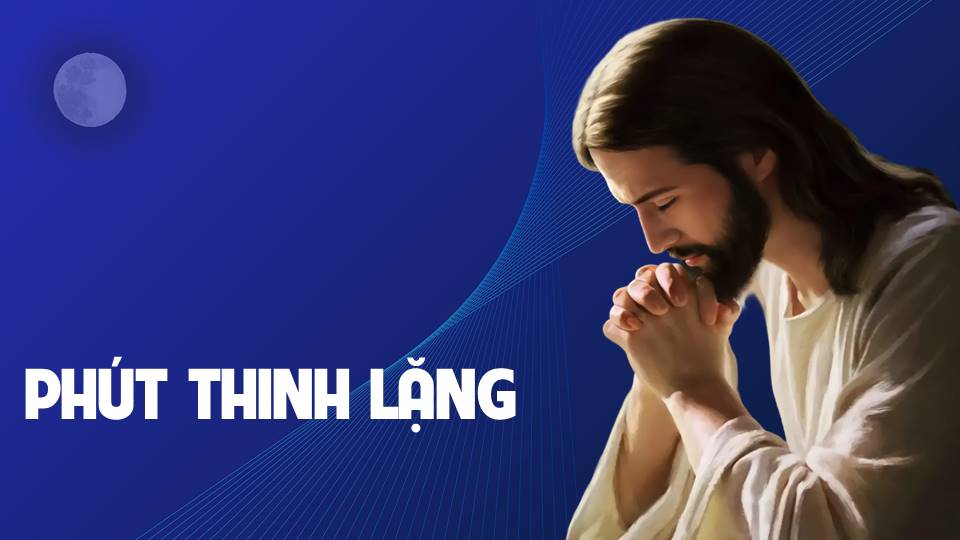 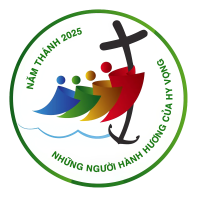 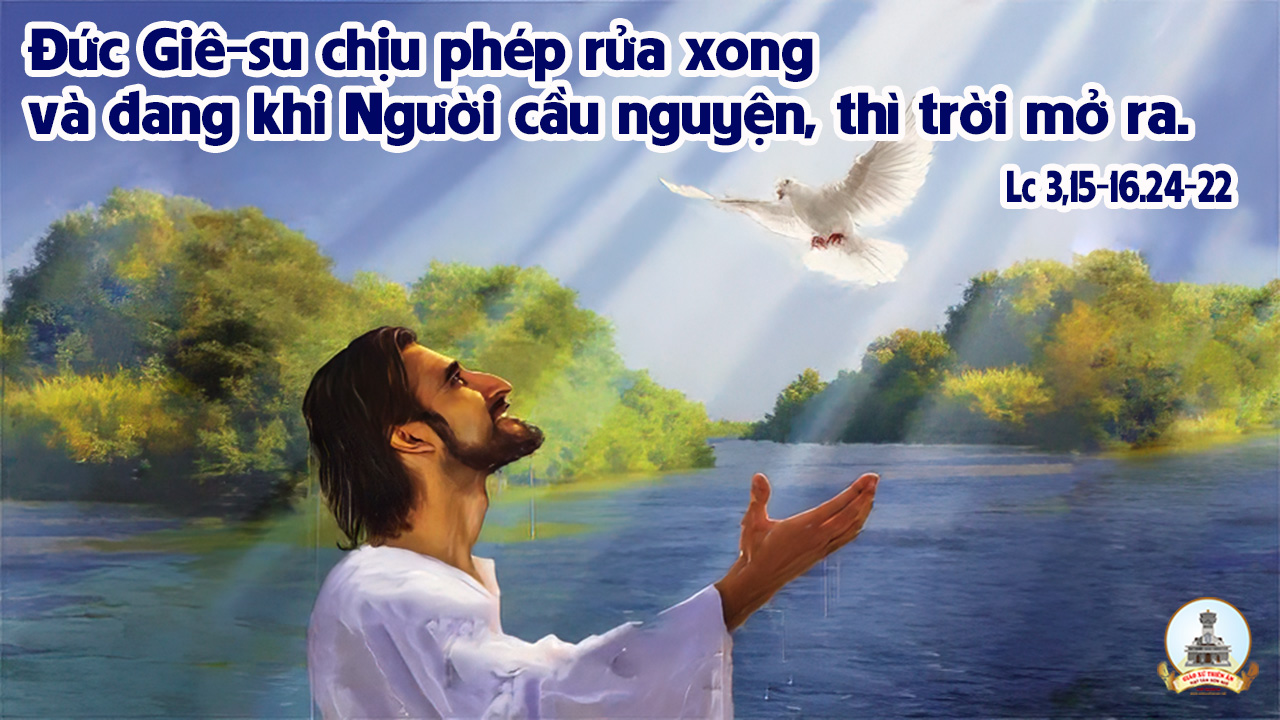 Ca Kết LễXIN CHO CONHải Nguyễn – Thiên Kim
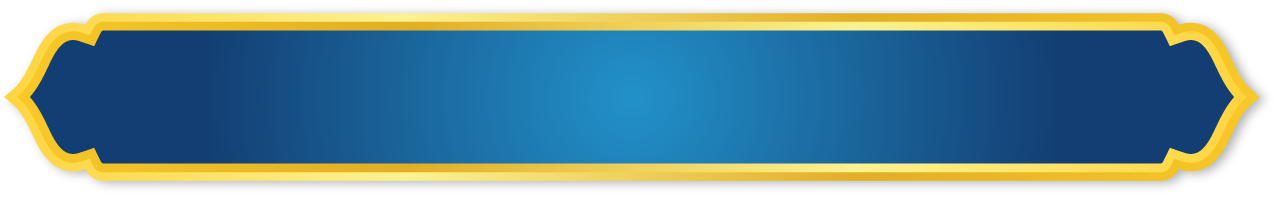 CA ĐOÀN PHANXICÔ XAVIÊ
GIÁO XỨ THIÊN ÂN
Tk1: Nửa đời không có Chúa trái tim hoang sơ tựa như hoang đảo. Lần mò tìm chân lý bóng đêm che con thuyền không thấy bờ…
…Hồn con mãi bấp bênh, mặc sóng gió cuốn xô chẳng tìm ra bến đợi. Tình Chúa sáng ánh sao Ngài dẫn dắt bước con biết tìm lối quay về.
Đk: Xin cho con tìm theo Chúa từng phút giây trong đời. Xin cho con trọn niềm tin son sắt không chuyển dời…
… Xin cho con thuộc về Chúa trọn kiếp sống lưu đày. Xin cho con là của Chúa mãi mãi không đổi thay.
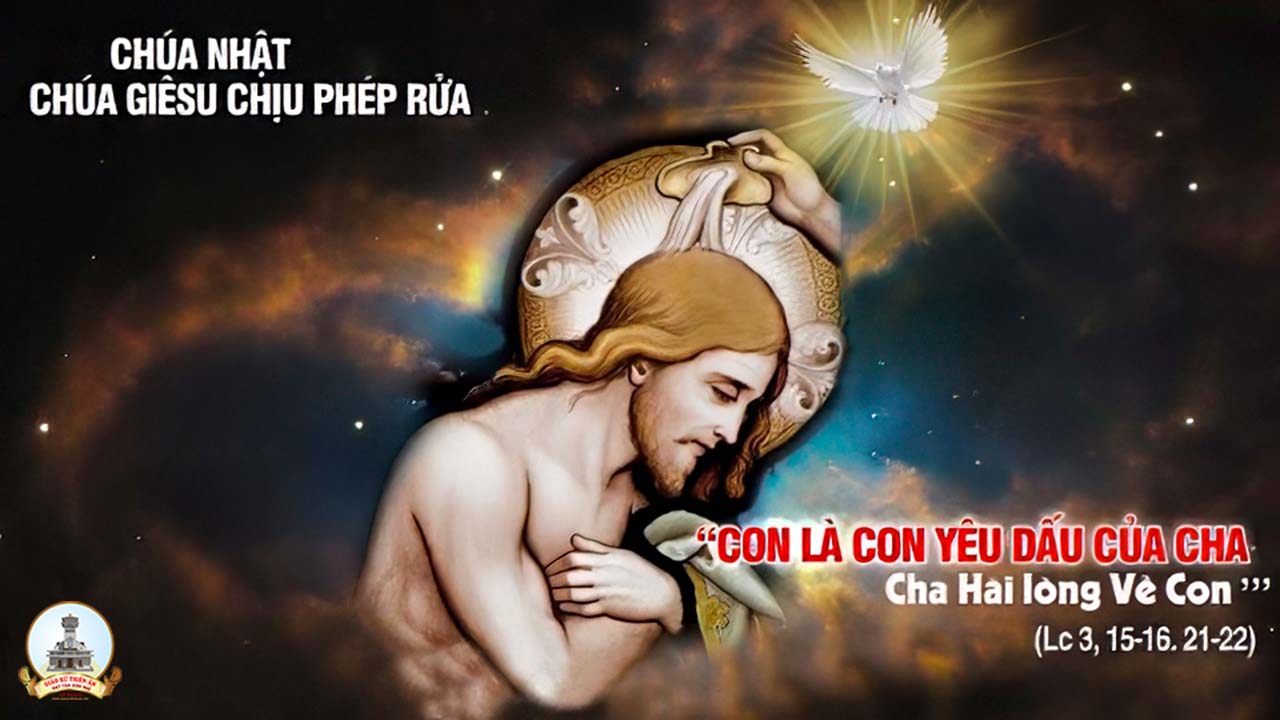